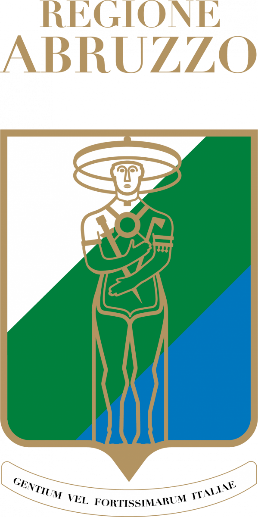 OccupazioneeProgramma GOL
PESCARA 30/04/2024
Tasso di Occupazione
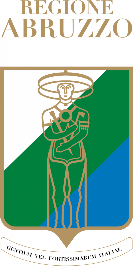 Tasso Occupazione [%]*
61,3% il Tasso di Occupazione 2023
Trend in crescita rispetto al biennio 2021-22
L’Occupazione Femminile è l’entità trainante: +4,5% rispetto al 2022 e +5,3 rispetto al 2021
Fonte ISTAT
Tasso di Disoccupazione
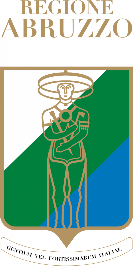 Tasso Disoccupazione [%]*
8,3% il Tasso di Disoccupazione 2023
Trend in discesa rispetto al biennio 2021-22
Clamoroso il dato della disoccupazione Femminile: è crollato dal 13,2% del 2022 al 9% del 2023 con una discesa del 4,2%
In leggera crescita il dato della Disocupazione maschile che passa dal 7% al 7,7%
Fonte ISTAT
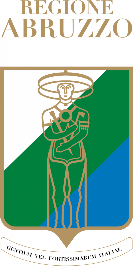 Avviamenti per Tipo contratto
Fonte Nodo Comunicazione Obbligatorie Regione Abruzzo
PROGRAMMA GOL – 1
Sono circa 40.000 i disoccupati presi in carico dai CPI dal 2022
Il Reinserimento Lavorativo coinvolge il 60% dei beneficiari 
Le misure di formazione quali Aggiornamento e Riqualificazione coinvolgono circa il 40%
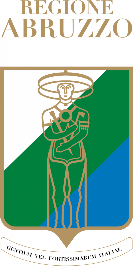 Fonte SIL Regione Abruzzo
PROGRAMMA GOL - 2
30-54 la fascia d’età preponderante su tutte le misure
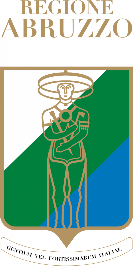 Fonte SIL Regione Abruzzo
Focus - 1Accompagnamento al lavoro GOL (1)
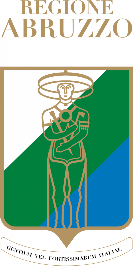 Le donne risultano essere maggiormente coinvolte nella misura 
La fascia di età 30-54 rimane quella preponderante anche su questa misura
Ore di accompagnamento al lavoro erogate: 31658
Fonte SIL Regione Abruzzo
Focus - 1Accompagnamento al lavoro GOL (2)
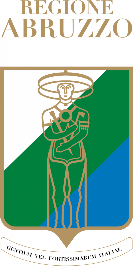 Fonte Focus ANPAL N. 171 – Nota 1/2024  (dati al 31 gennaio 2024)
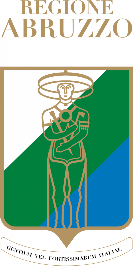 Focus - 2Formazione GOL
3085 è il numero di Beneficiari avviati a Formazione
Quasi il 50% dei corsi effettuati ha riguardato settori tecnico-professionale
Il 25% dei corsi ha riguardato competenze esclusivamente digitali
Fonte Servizio formazione e apprendimento permanente Regione Abruzzo